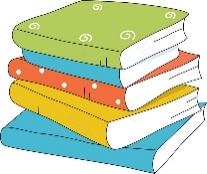 四
下
学
数
3.7 乘法分配律
讲师：PPT818
目  
录
1
温故知新
CONTENTS
2
新知探究
3
课堂练习
4
课堂小结
温故知新
03
1
学而时习之，不亦说乎
温故知新
（126＋48)+52＝126+(48+52）   （                   ）
加法结合律
60×a＝a×60                             （                           ）
乘法交换律
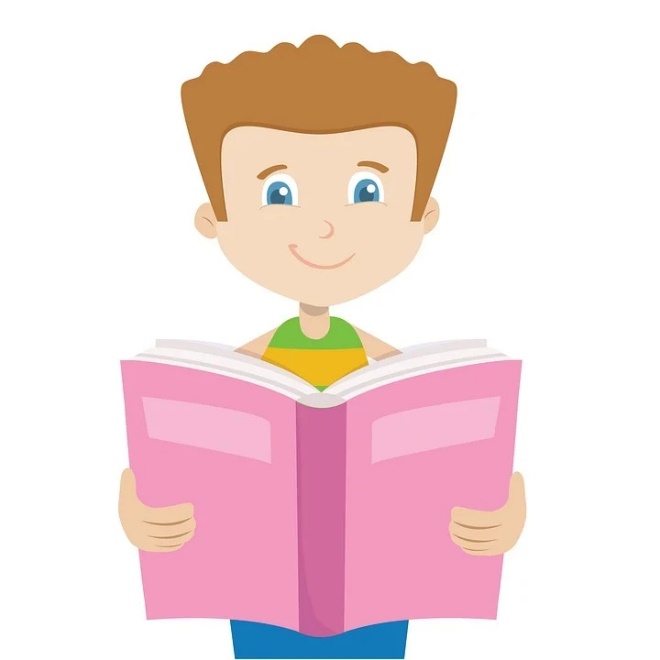 (3×25)×4＝3×(25×4)              （                    ）
乘法结合律
新知探究
03
2
学，然后知不足。
新知探究
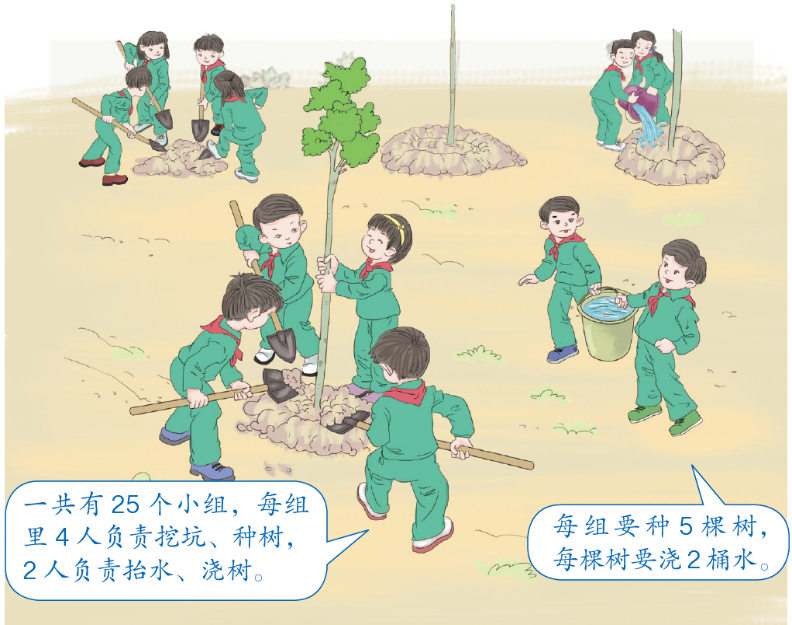 一共有多少名同学参加了这次植树活动？
新知探究
思考:你是如何解决问题的?
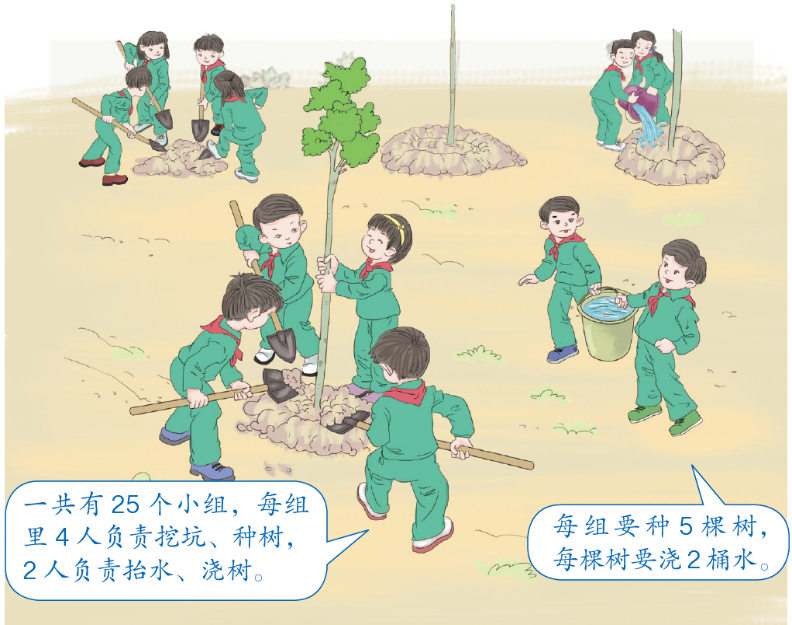 一共有多少名同学参加了这次植树活动？
新知探究
交流:展示你的答案并说说你是怎样思考的？
方法一：先求每个小组里有多少人，
                 再求一共有多少名同学。
（4+2）×25
＝6×25
＝150（名）
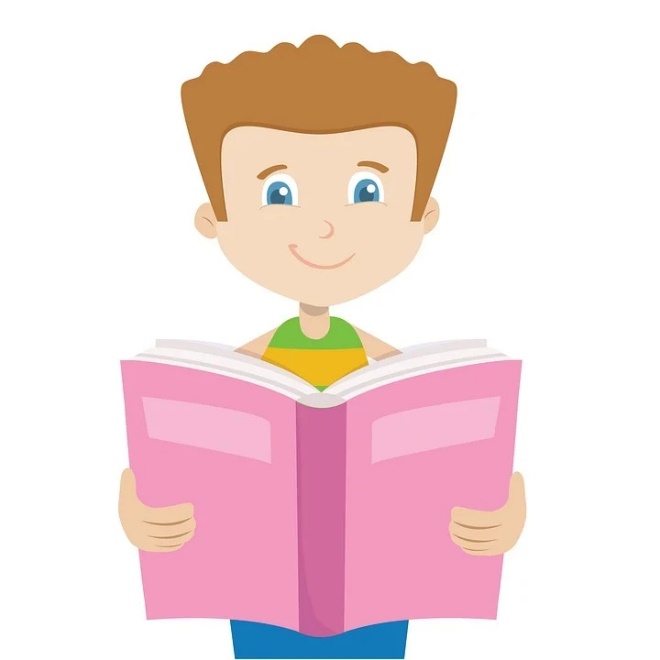 答：一共有150名同学参加了这次植树活动。
新知探究
交流:展示你的答案并说说你是怎样思考的？
方法二：先分别求出负责挖坑、种树的和抬水、浇树的各有多少人，再求一共有多少名同学。
4×25+2×25
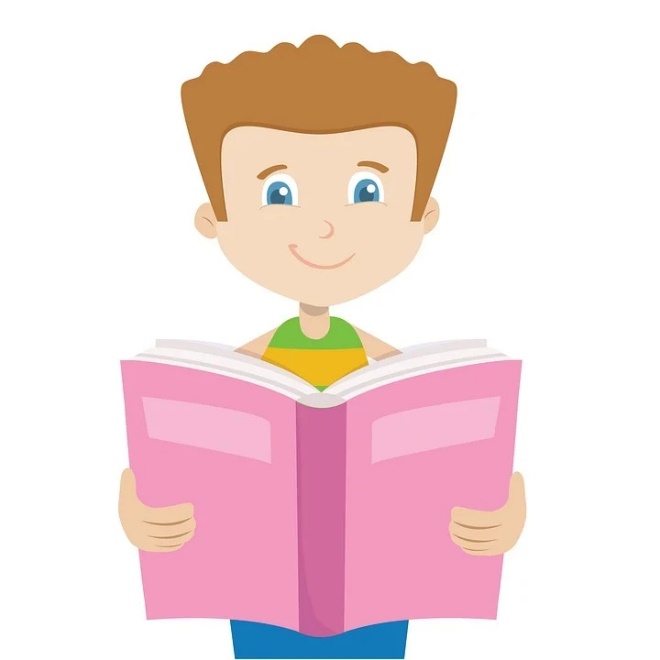 ＝100+50
＝150（名）
答：一共有150名同学参加了这次植树活动。
新知探究
（4+2)×25
=
4×25+2×25
＝6×25
＝150
＝100+50
＝150
先求出两个数的和，再乘第三个数。
先分别求出两个数的积，再相加。
结果相等
？
（4+2）个25
4个25+2个25
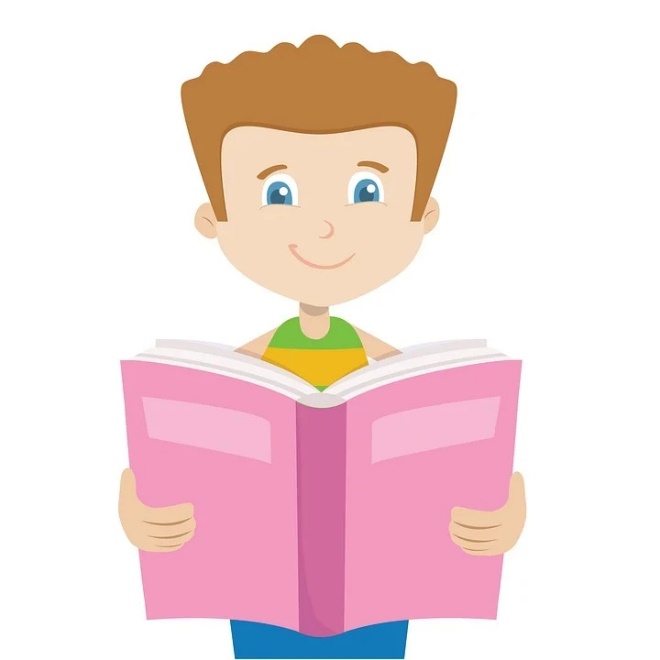 你还能写出像这样的等式吗？
（5+3)×125     5×125+3×125
=
(30+60)×5     30×5+60×5
=
……
新知探究
说一说:仔细观察这三个等式，你发现了什么？
（4+2)×25
=
4×25+2×25
（5+3)×125     5×125+3×125
=
两个数的和与一个数相乘，可以先把它们与这个数分别相乘，再相加。
(30+60)×5     30×5+60×5
=
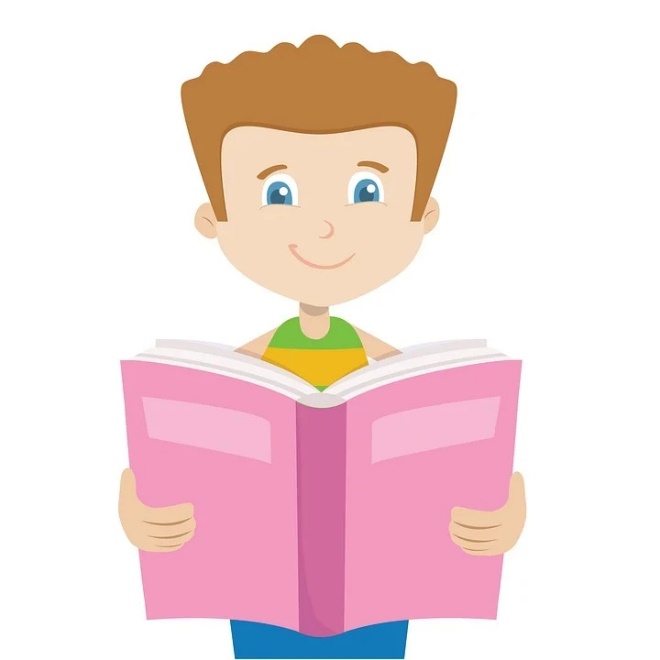 新知探究
4×25+2×25
（4+2)×25
=
25×4+25×2
想一想：
25×(4+2)
=
两个数的和与一个数相乘，可以先把它们与这个数分别相乘，再相加。这叫做乘法分配律。
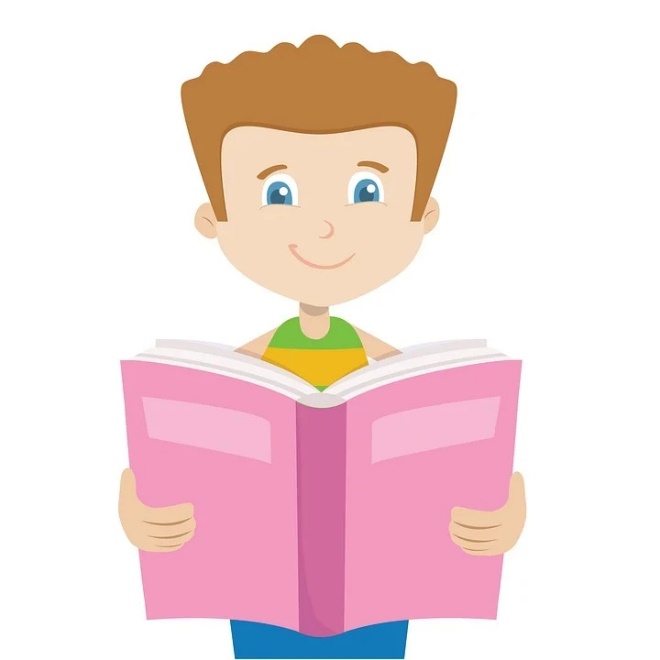 用字母表示为：(a+b)×c=a×c+b×c
或：a×(b+c)=a×b+a×c
新知探究
想一想:怎样区分乘法结合律和乘法分配律呢？
乘法结合律：（a×b)×c=a×(b×c)
乘法分配律：（a+b)×c=a×c+b×c
           或a×(b+c)=a×b+a×c
乘法结合律是三个数相乘，而乘法分配律是两个数的和，与另一个数相乘。
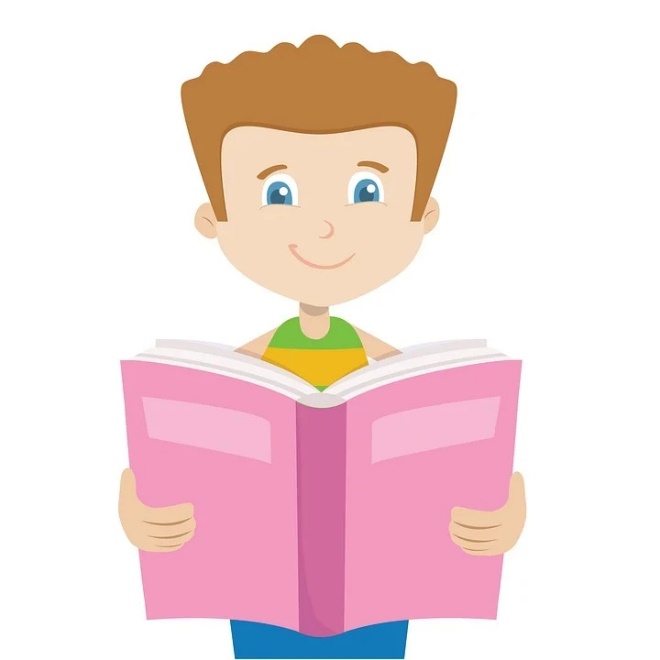 课堂练习
03
3
纸上得来终觉浅,绝知此事要躬行
课堂练习
56×(19＋28)＝56×19＋28      （    ）
×
32×(7×3)＝32×7＋32×3      （    ）
×
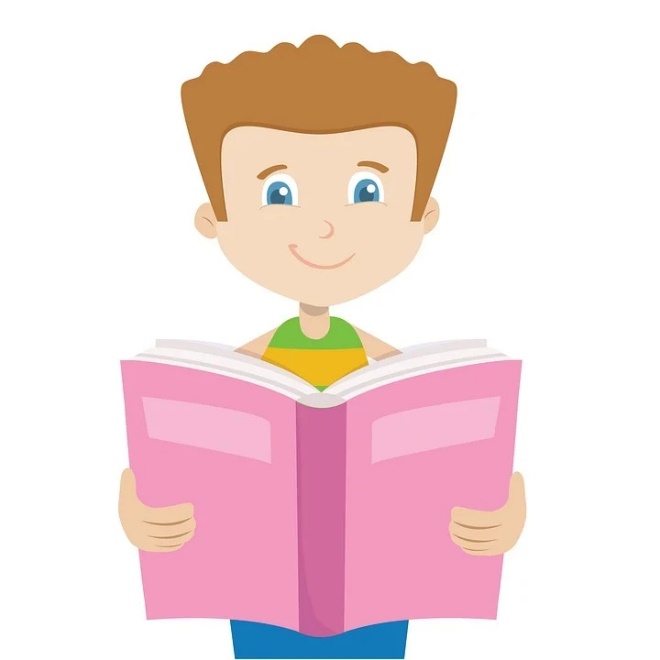 64×64＋36×64＝(64＋36)×64  （    ）
√
课堂练习
2  5
1  2
25×12
=25×（10+2）
=25×2＋25×10
=50+250
=300
×
5  0
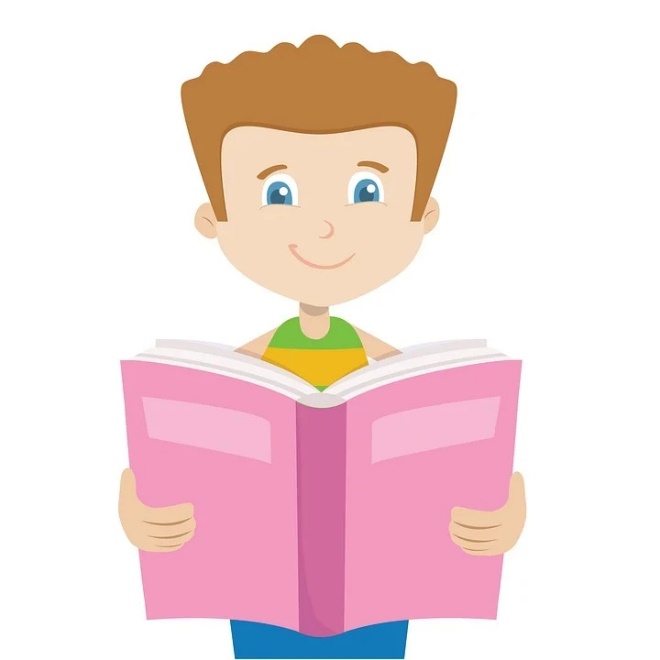 2  5  0
3  0  0
运用了乘法分配律
课堂练习
117×3＋117×7＝117×（3＋7）
乘法分配律
24×（5＋12）＝24×17
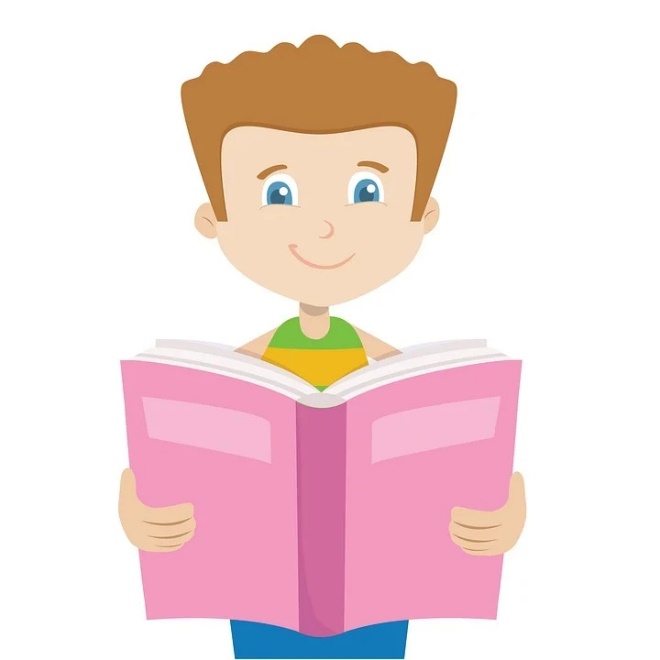 4×a＋a×5＝（4＋5）×a
乘法分配律
36×（4×6）＝36×6×4
课堂练习
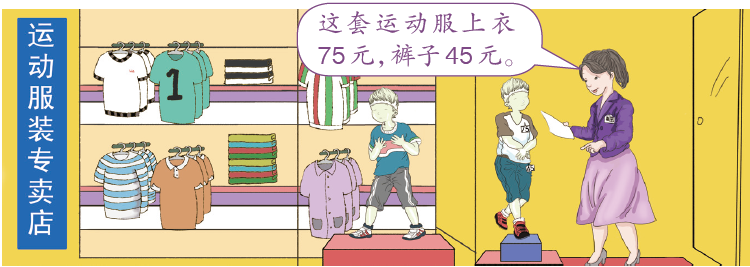 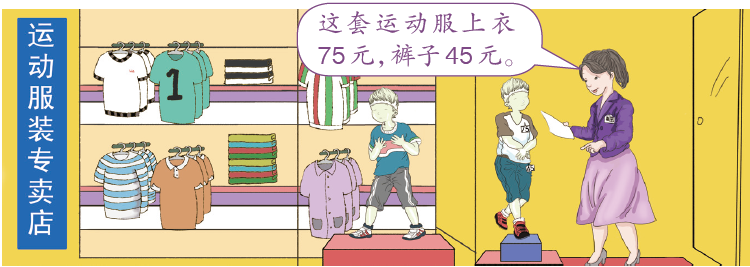 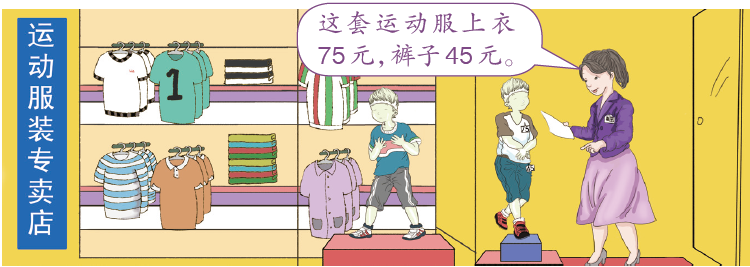 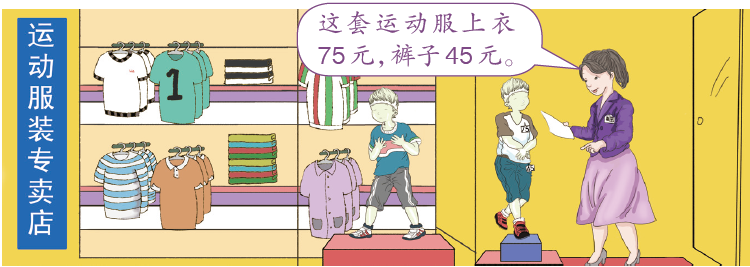 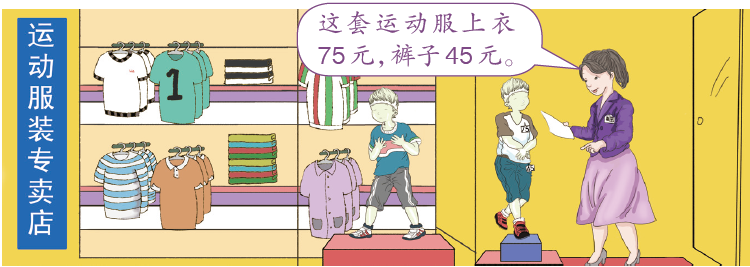 方法一：
方法二：
75×60+45×60
（75＋45）×60
＝120×60
＝7200（元）
＝4500+2700
＝7200（元）
答：李阿姨花了7200元钱。
课堂小结
03
4
学而不思则惘，思而不学则殆
课堂小结
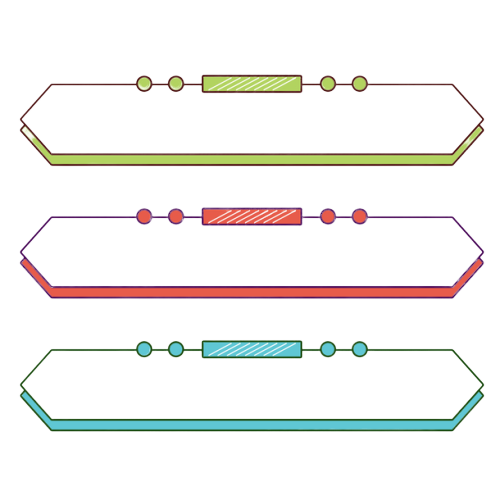 知识小结
4×25+2×25
（4+2)×25
=
25×4+25×2
25×(4+2)
=
两个数的和与一个数相乘，可以先把它们与这个数分别相乘，再相加。这叫做乘法分配律。
用字母表示为：(a+b)×c=a×c+b×c
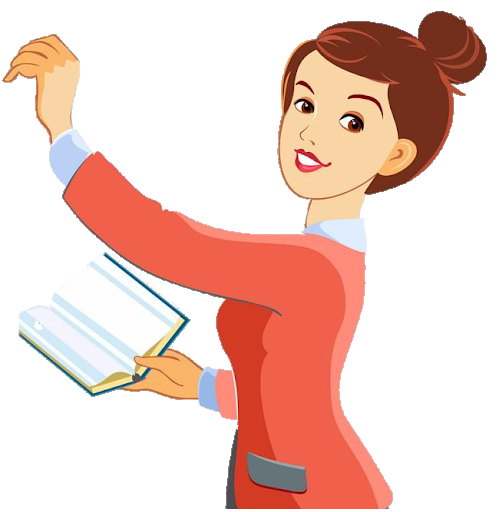 或：a×(b+c)=a×b+a×c
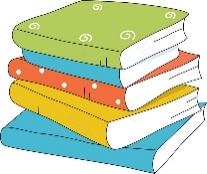 四
下
学
数
感谢各位的仔细聆听
讲师：PPT818